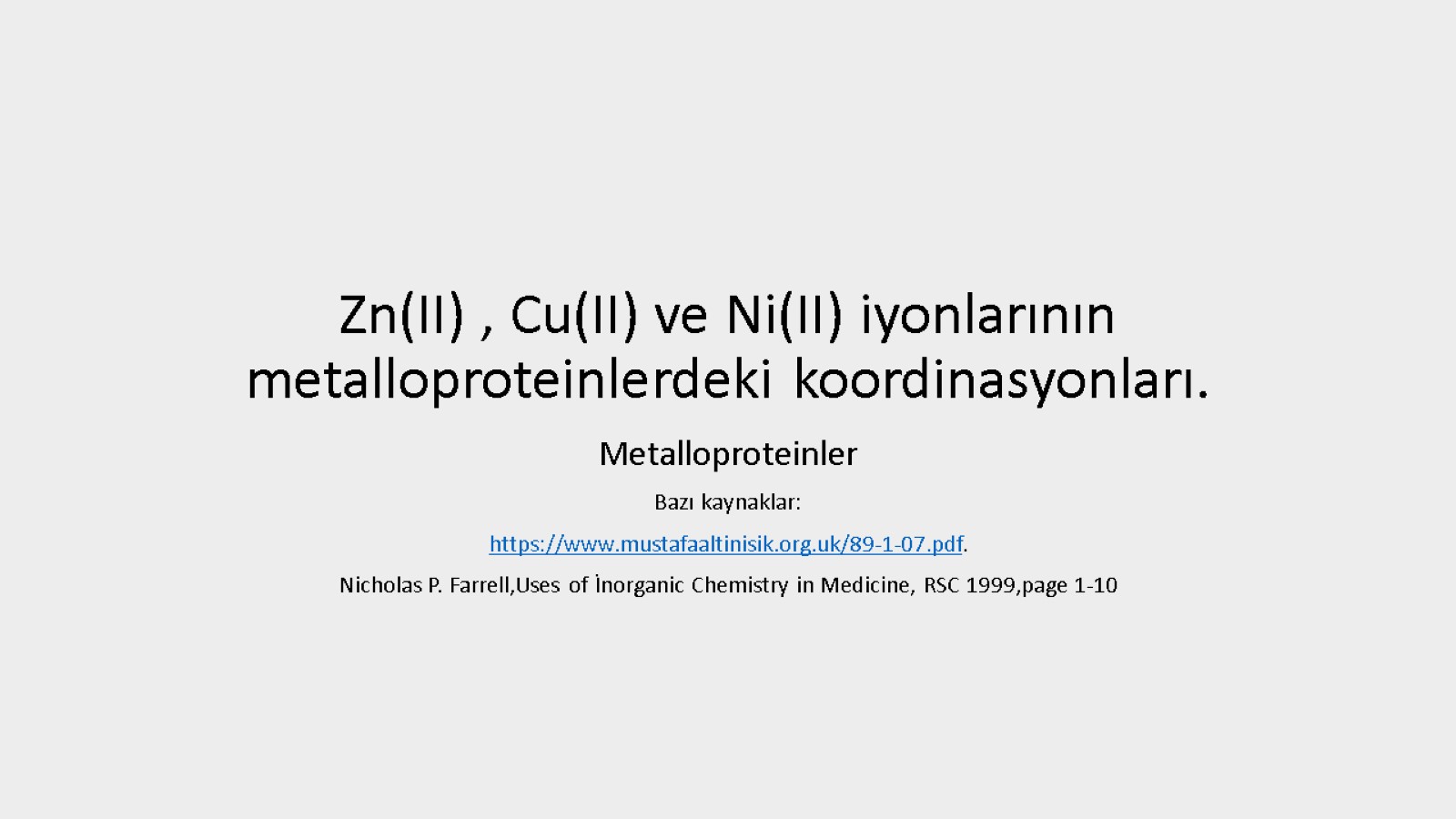 Zn(II) , Cu(II) ve Ni(II) iyonlarının metalloproteinlerdeki koordinasyonları.
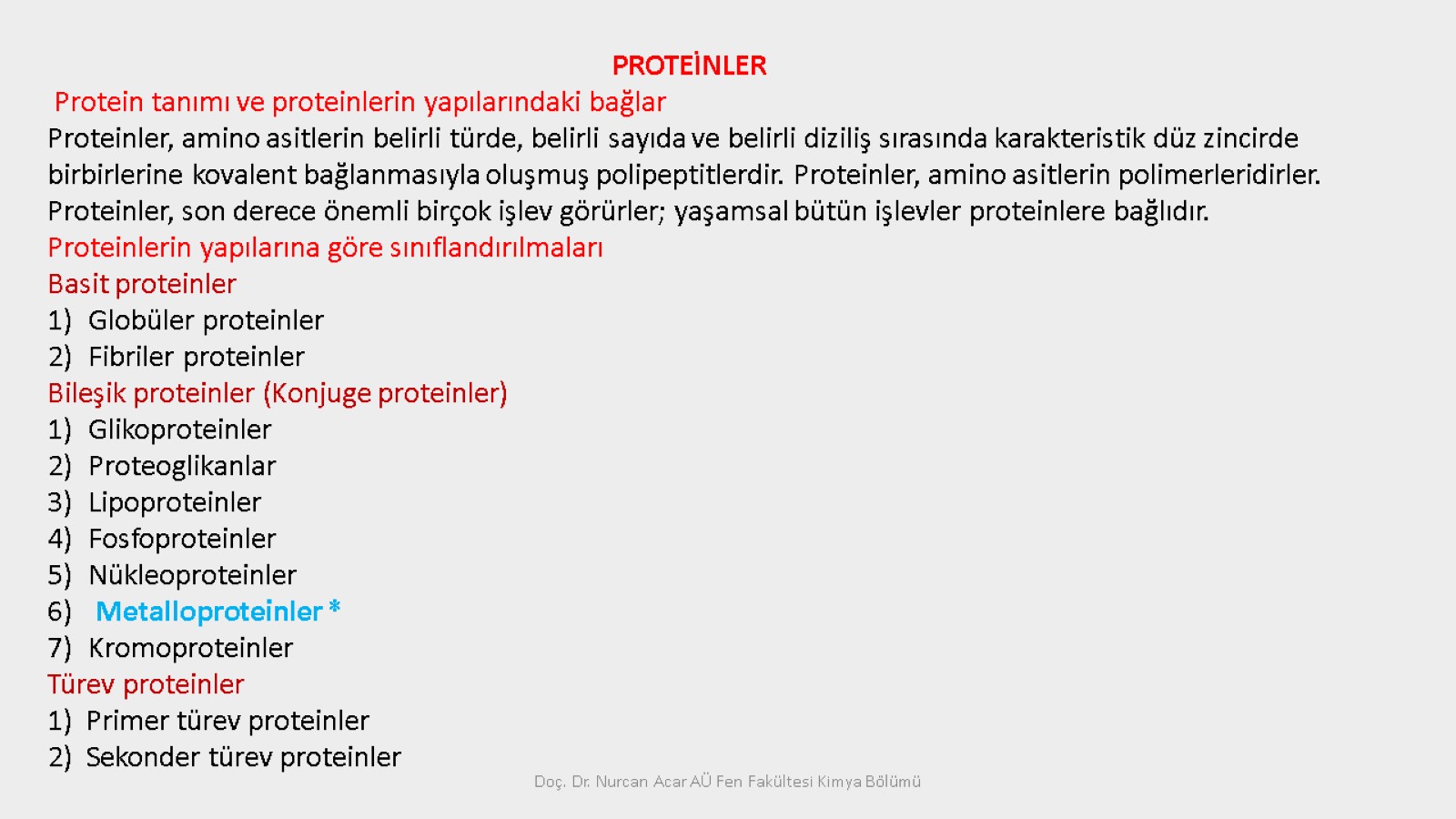 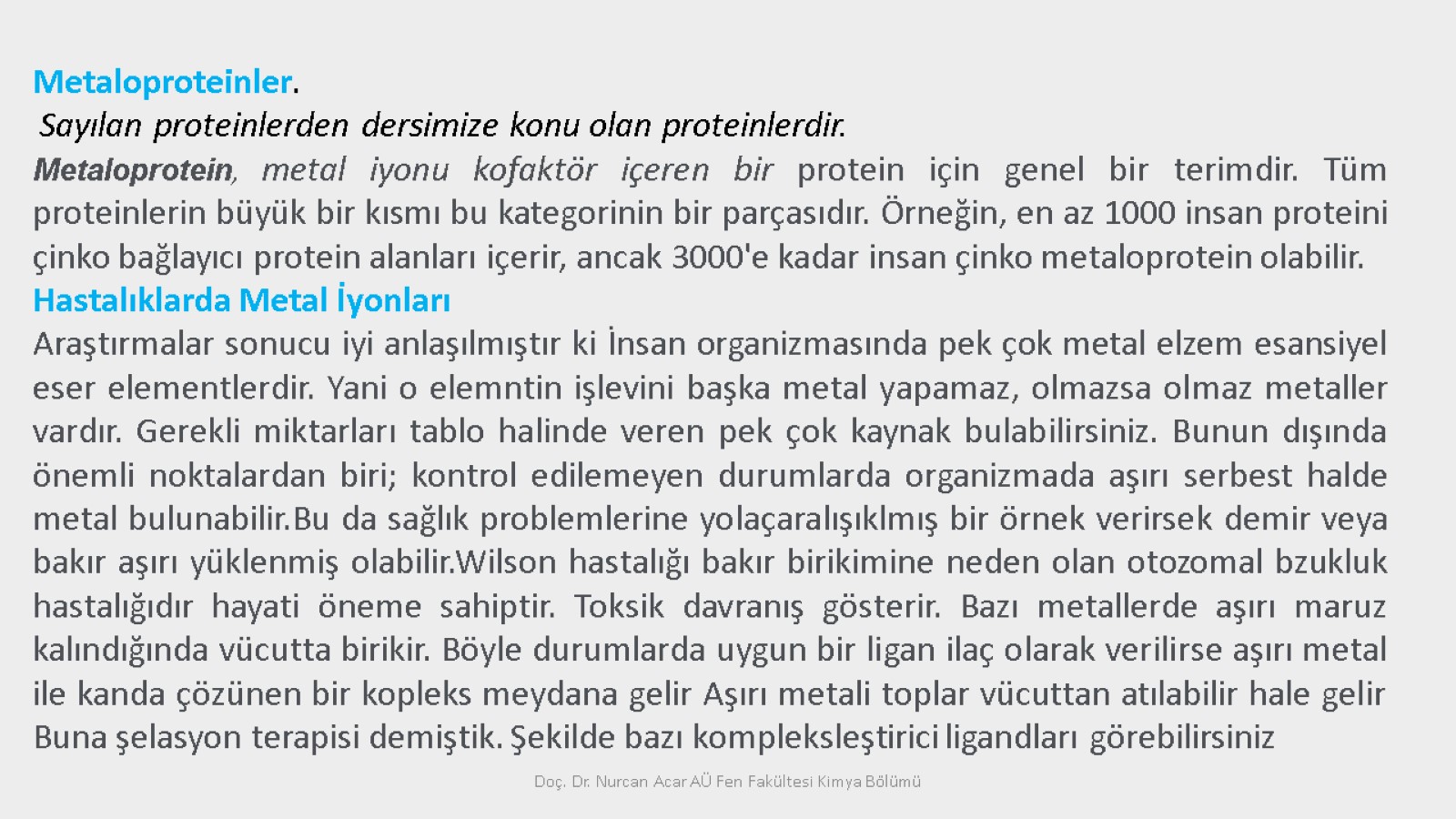 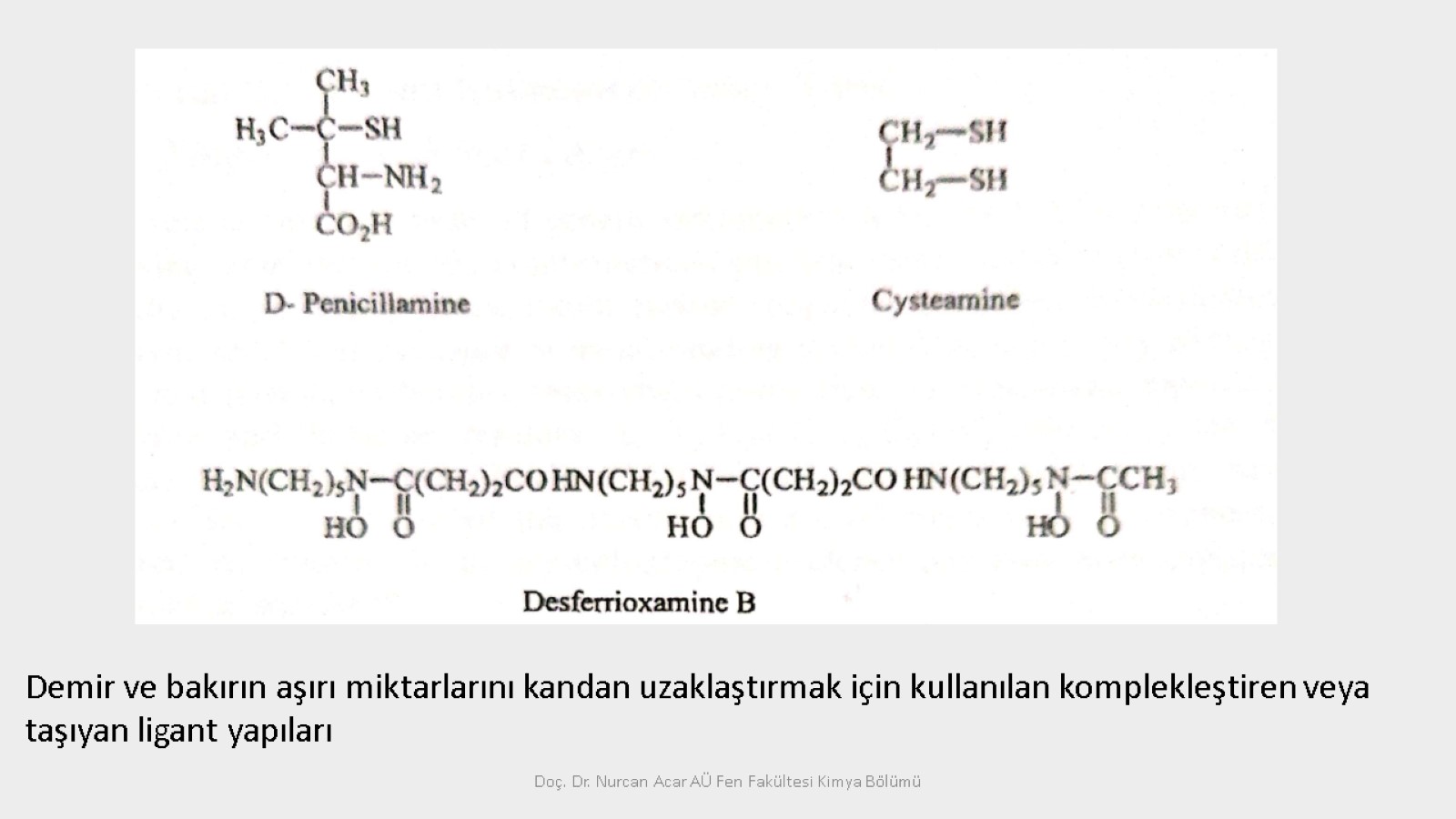 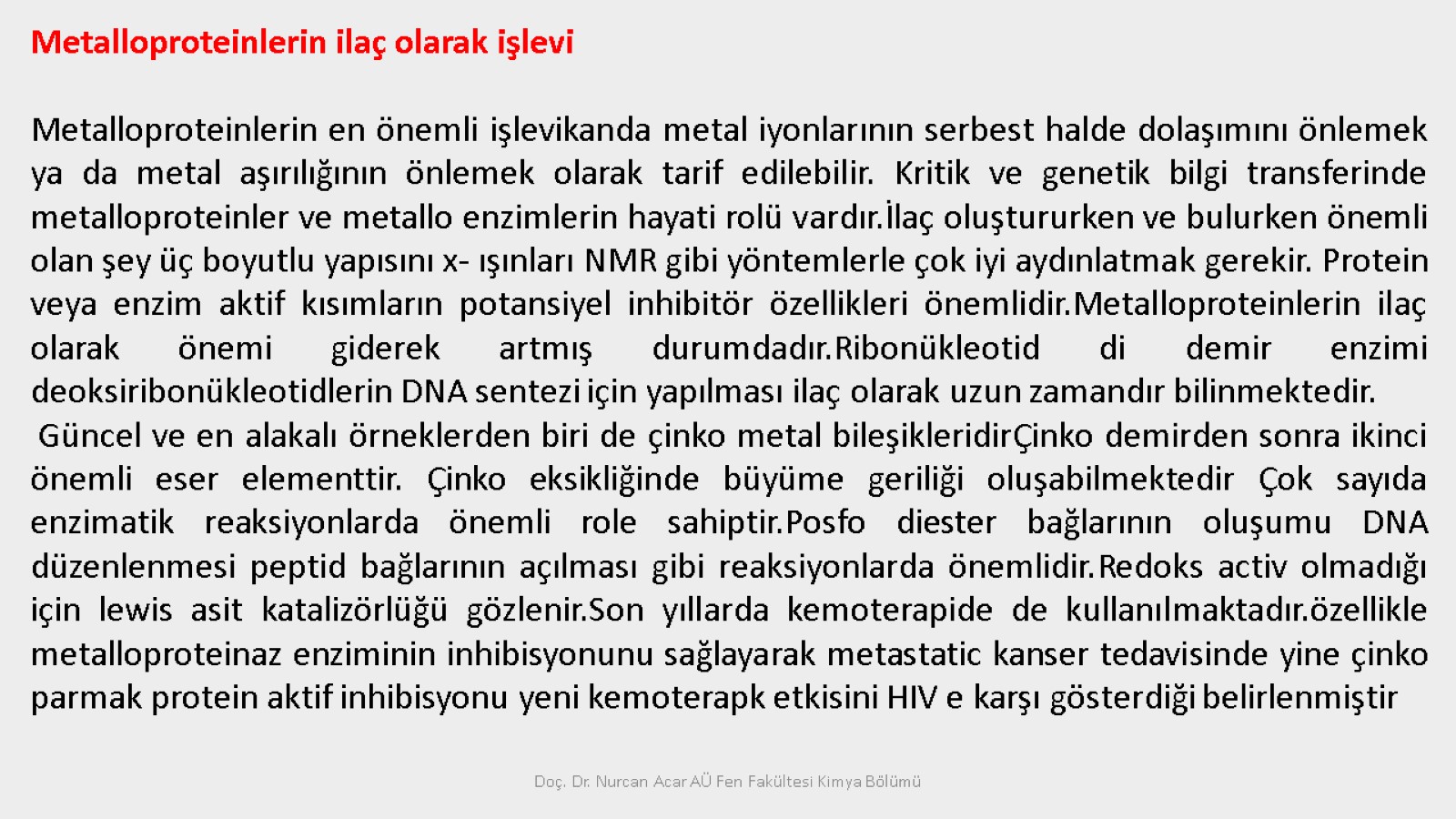 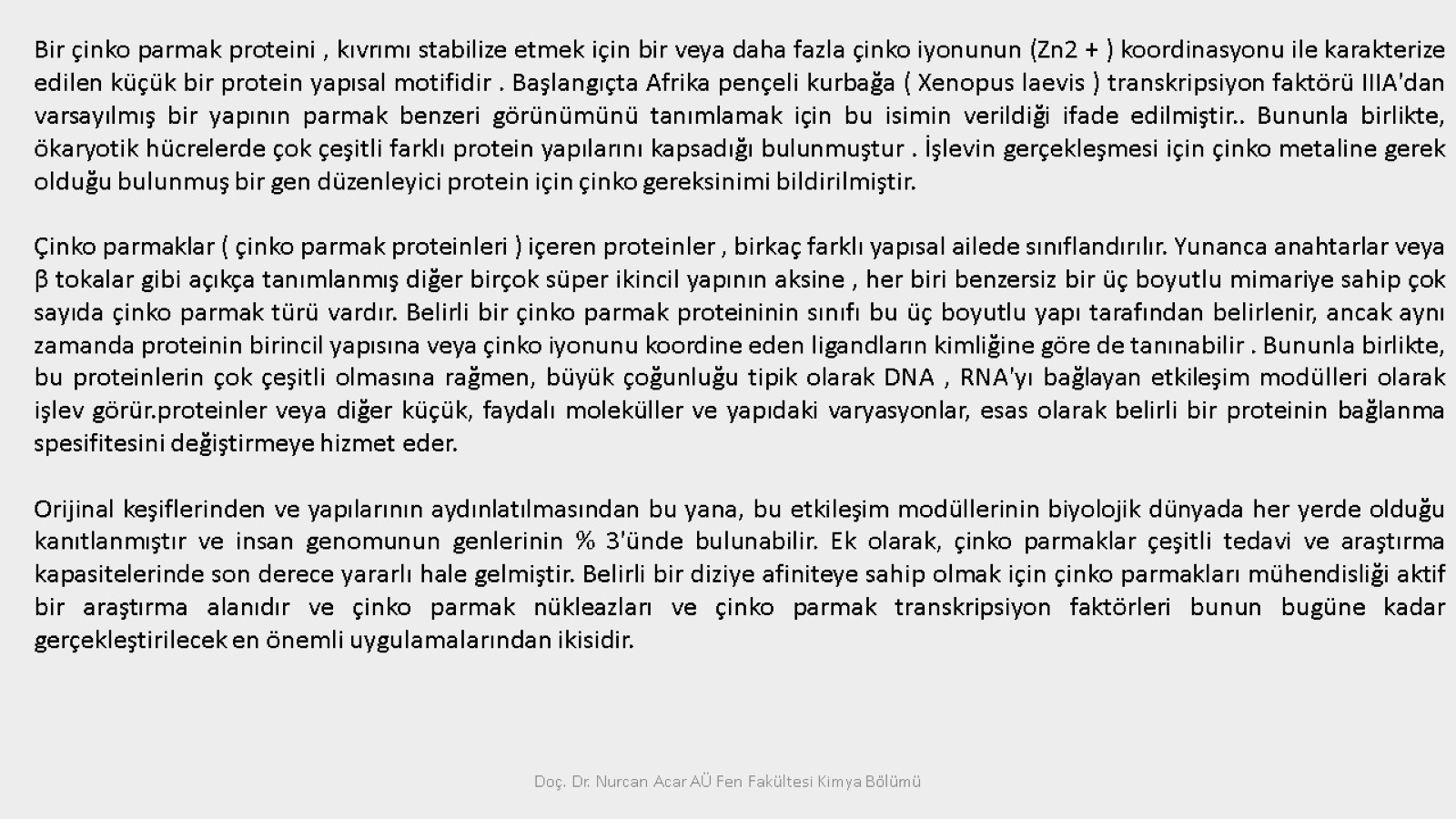 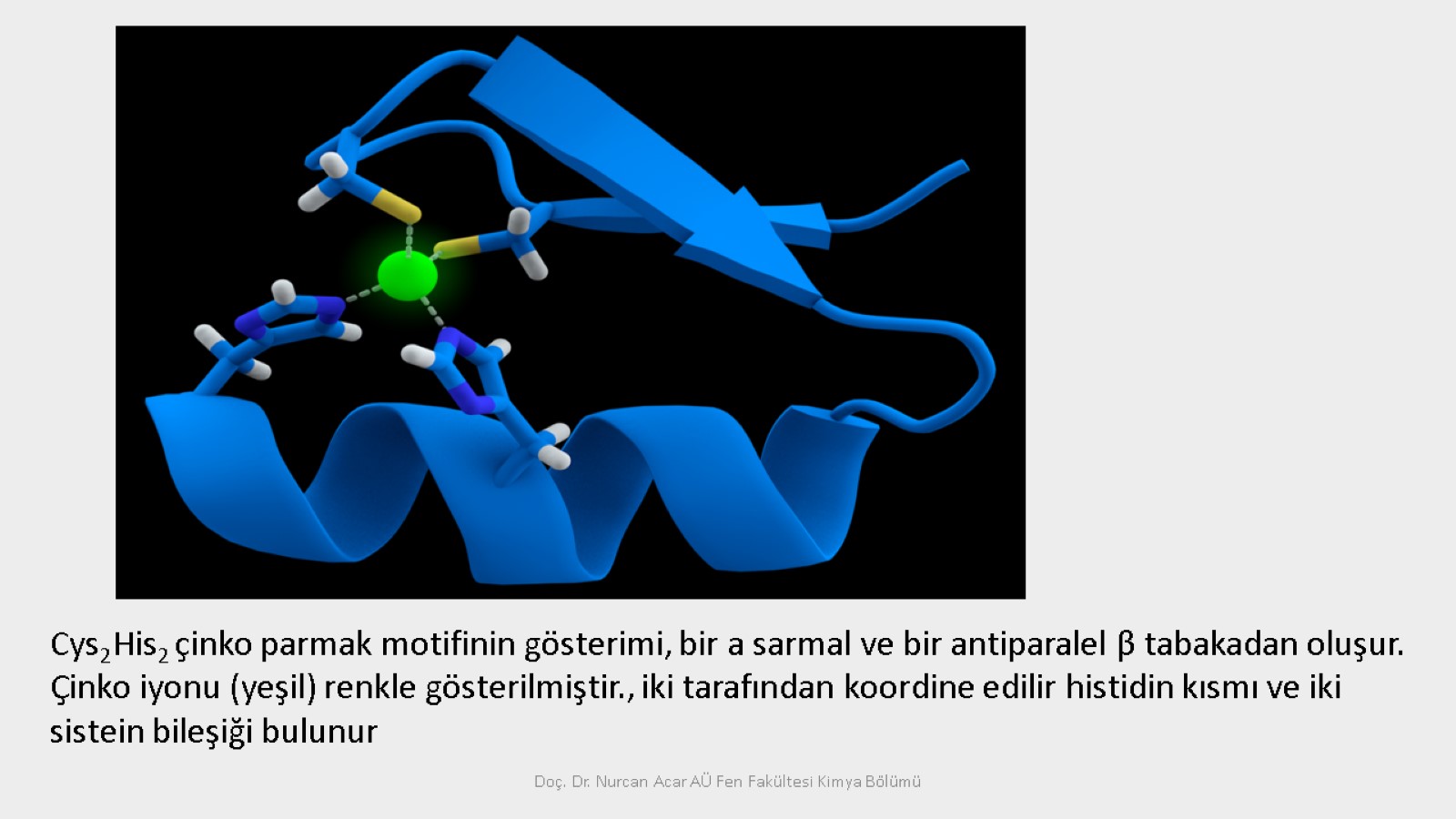 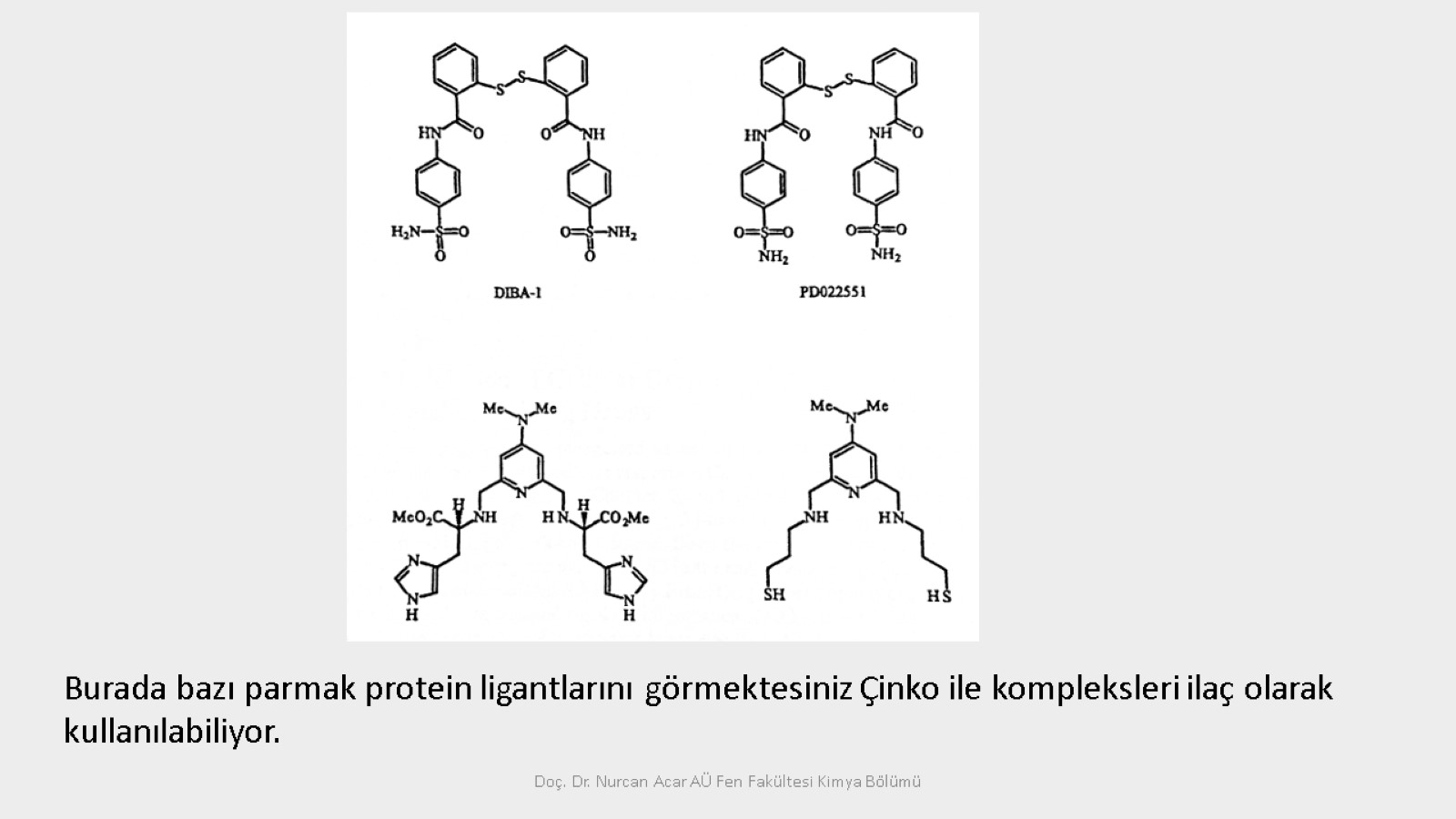 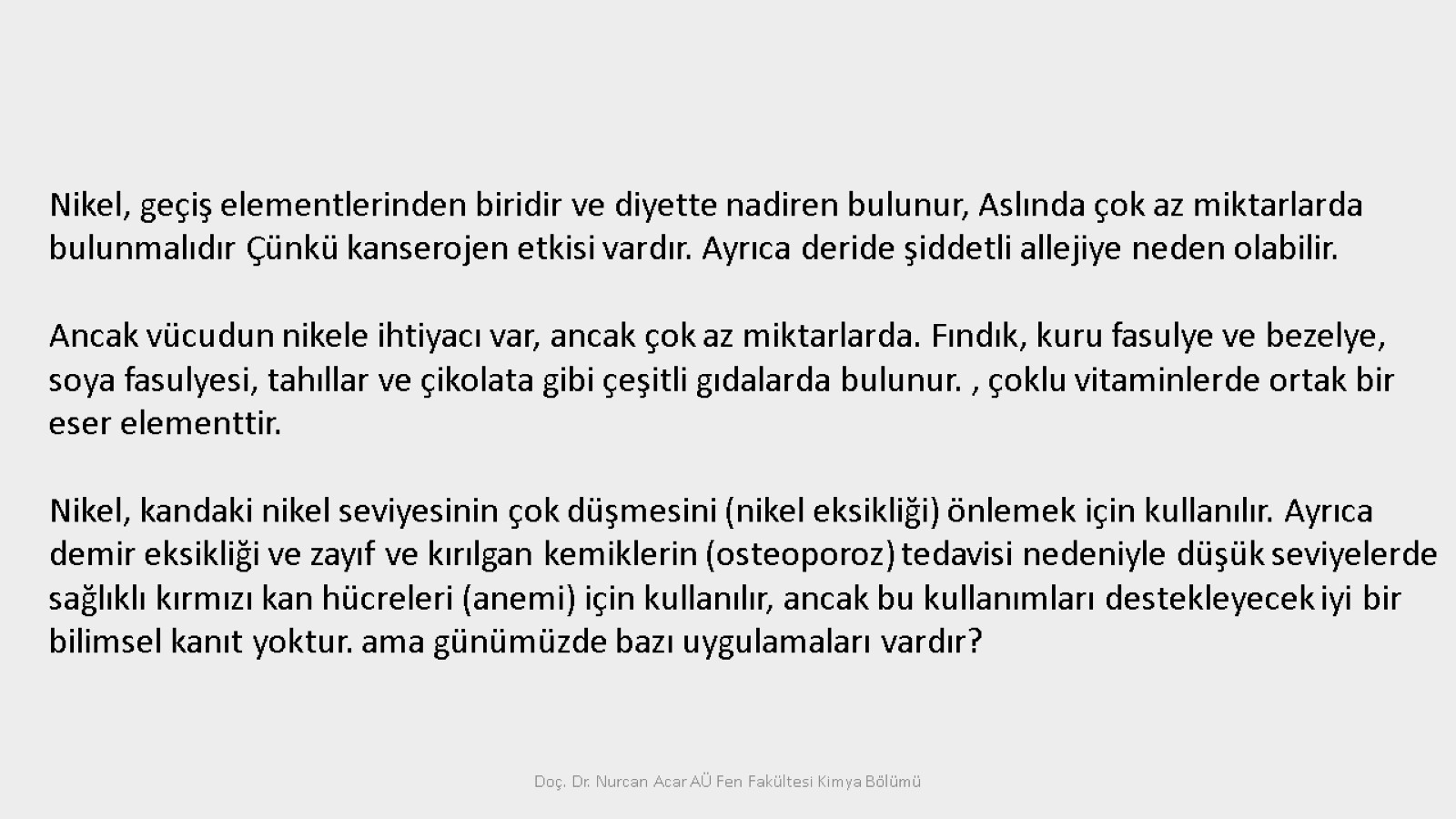 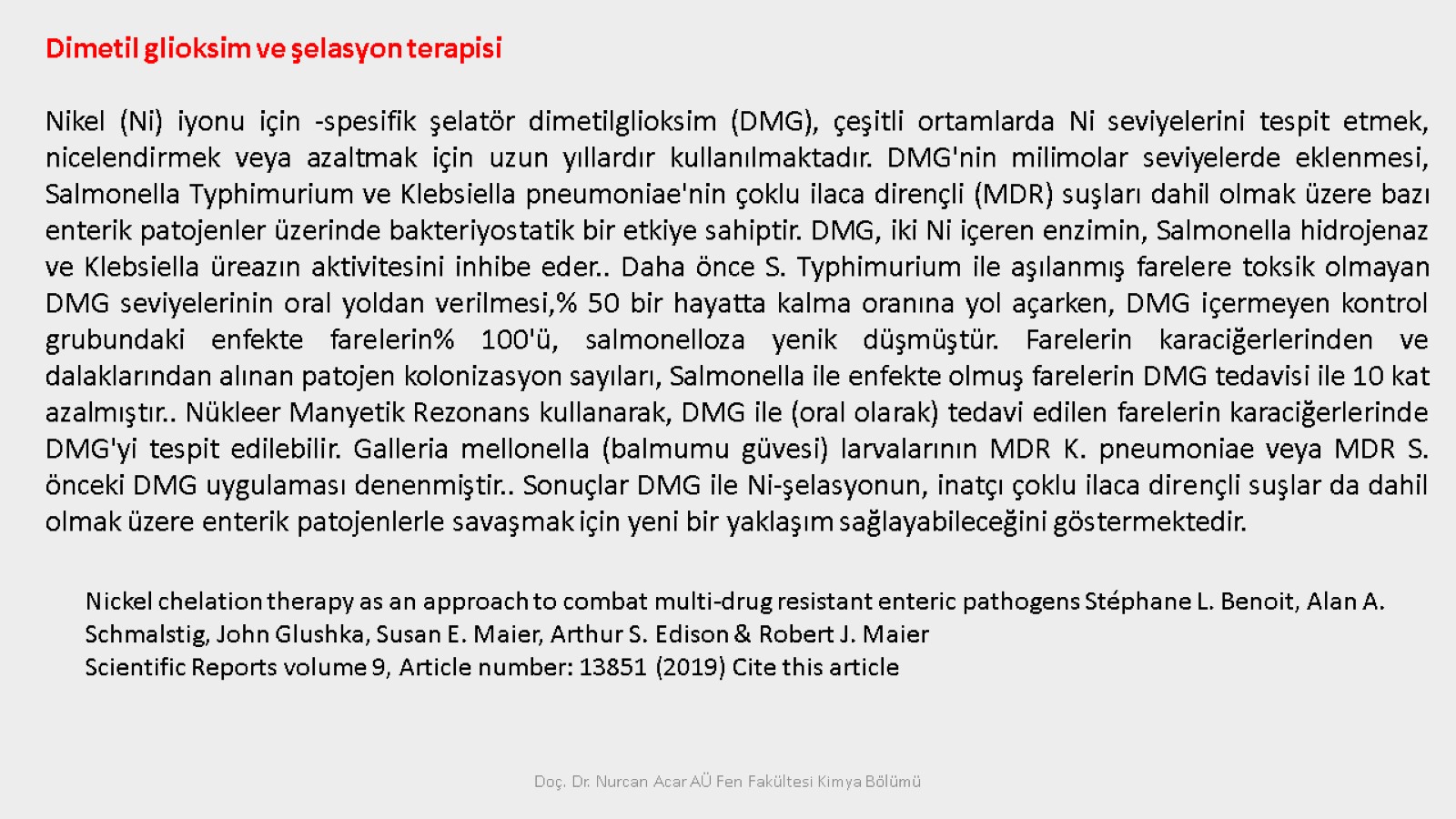